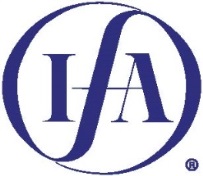 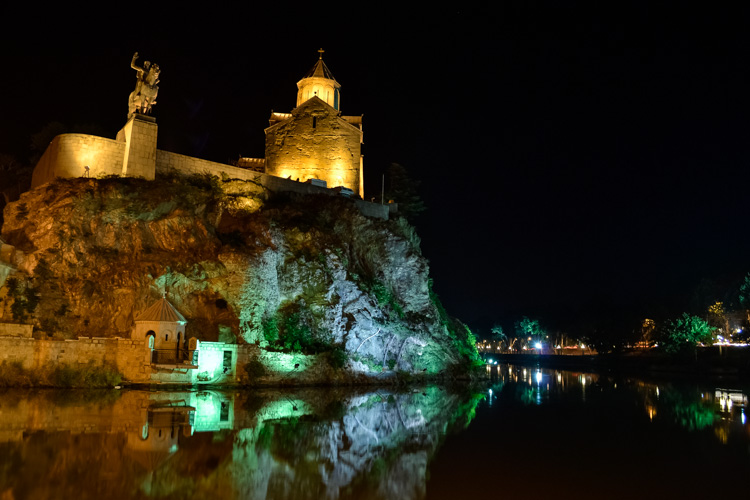 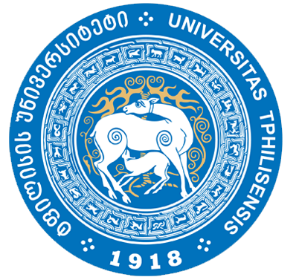 Ivane Javakhishvili Tbilisi State University
IFA Russian Branch
Regional IFA Conference
Problems of International Taxation 
27-28 October 2016, Tbilisi
Sponsored by
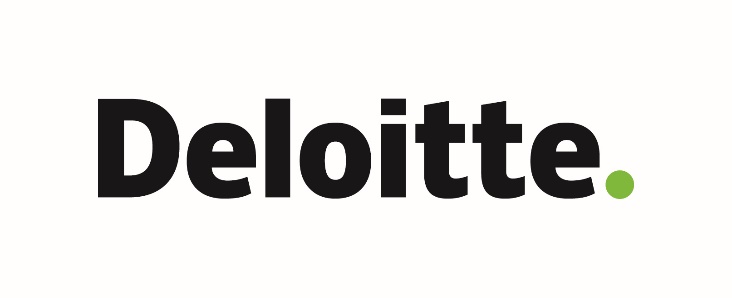 Russian IFA  is  a local Branch of the International Fiscal Association (IFA)
rosifa.ru
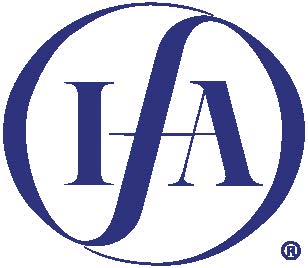 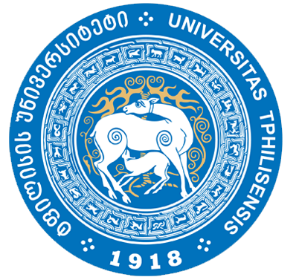 Ivane Javakhishvili Tbilisi State University
Problems of International Taxation(Tbilisi, 27-28 October 2016)
Panel Discussions
Current International Taxation Policy in the Region
How BEPS Affects  International Taxation in the Region
Current International Tax Court Practice in the Region
Tax Anti-Avoidance Instruments
Customs and Taxation: New Reality
Russian IFA  is  a local Branch of the International Fiscal Association (IFA)
rosifa.ru
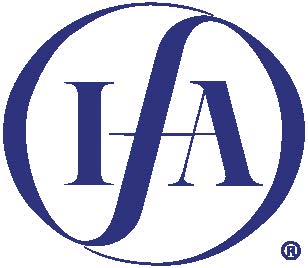 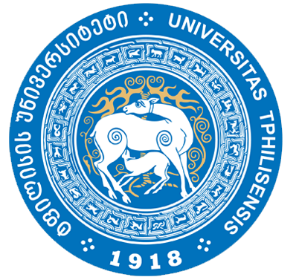 Ivane Javakhishvili Tbilisi State University
Problems of International Taxation(Tbilisi, 27-28 October 2016)
Panelist team includes:
Ministry of Finance,  Deloitte, Ivane Javakhishvili  Tbilisi State University,,  Revenue Service(Georgia) 
“Paradigma Armenia” CJSC (Armenia)
Baker Tilly (Belorussia)
Corvinus University of Budapest (Hungary)
IBFD (the Netherlands)
Deloitte, Dentons, DLA Piper, EY, Finance University, KPMG, Kutafin University, Linklaters,  Lomonosov Moscow State University, Pepeliaev Group, PWC, Sanofi,   St.Peterboug University, Taxology(Russia)
Marmara University, Pamukkale Universety (Turkey)
Crowe Horwath AC (UAE)
AVELLUM, Crowe Horwath AC, DLA Piper, Lavrynovych & Partners, (Ukraine)
Russian IFA  is  a local Branch of the International Fiscal Association (IFA)
rosifa.ru
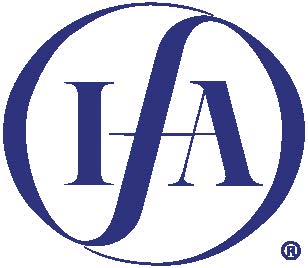 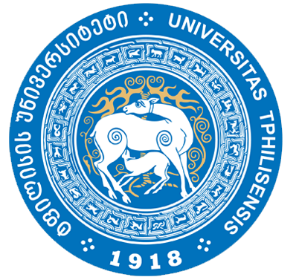 Problems of International Taxation(Tbilisi, 27-28 October 2016)
Venue
The Ivane Javakhishvili Tbilisi State University, Legal Department
For registration and details  contact:  victor.matchekhin@linklaters.com
Languages: English, Georgian, Russian
Sponsored by
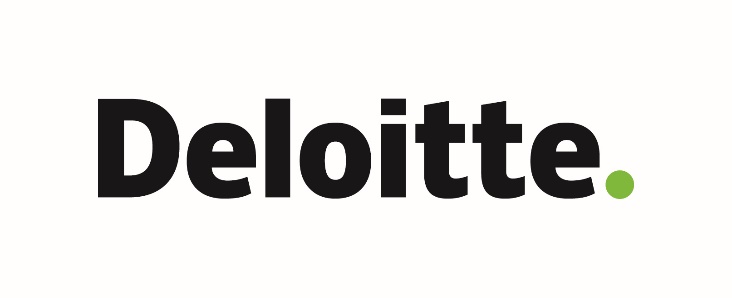 conference partners
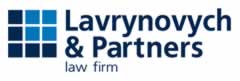 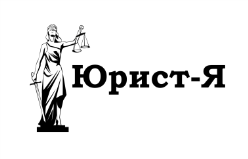 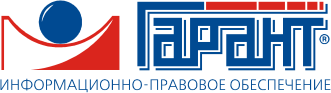 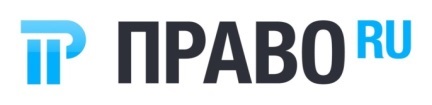 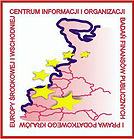 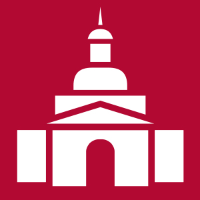 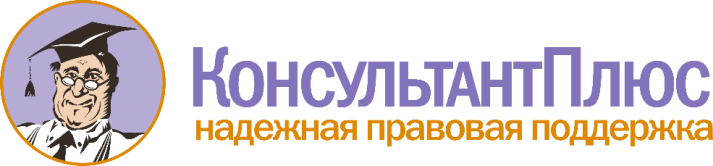 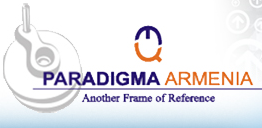 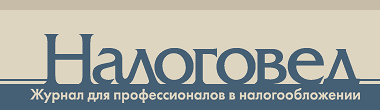